Variations of independent (insubordinate) clauses with metalinguistic function in Hungarian
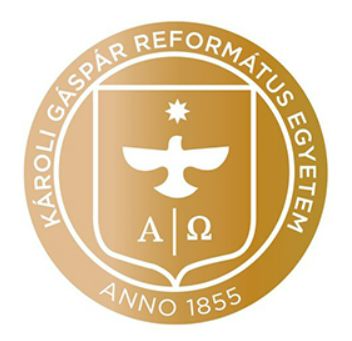 Csilla Ilona DÉR 
(Károli Gáspár University of the Reformed Church)
DNDIPVAC2024
KRE, Budapest, 12nd of June 2024
Independent (insubordinate) clauses
„the independent use of constructions exhibiting prima facie characteristics of subordinate clauses” (Evans – Watanabe 2016: 2, cf. Evans 2007)
„insubordinate” clause (missing main clause) (Evans 2007)
3 basic functions: 
Modal: express speaker attitudes
Interactional/interpersonal: manage speaker/hearer interactions
Discursive: organize the discourse  
A) syntactically and pragmatically independent, own illocutionary force: stand-alone independent clauses (performative, own illocutionary force, independent form context)
B) syntactically independent: elaborative (discourse-connective) independent clauses (independent from co-text)
(Sansiñena 2015, D’Hertefelt 2018, Kaltenböck 2016, 2019)
[Speaker Notes: In this presentation I am going to talk about independent, or in other words insubordinate clauses, the main character of which is that they are conventionalized as main clauses, and they contain a subordinate conjunction (complementizer), they have different pragmatic functions (discourse-connective, modal or interpersonal functions). There are 2 main types of them: stand-alone and elaborative independent clauses.]
Independent (insubordinate) clauses
2 main types of independent clauses: 
Complement insubordination: introduced by ’that’ (that, dass, que, etc.) 
(1)  	 Hogy 	gyűlölöm 		én 	ezt 		a	jószívűt! 
	that		hate.ind.prs.Sg1	I	this.acc	the	kind-hearted.acc
‘How (much) I hate this kind-hearted [person]!’	(MNSz2, doc #1457, lit)
Conditional insubordination: introduced by conditional subordinators, ’if’ (if, wenn, als, etc.)
ha ‘if’ ~ hogyha ’if’, amennyiben ’if, in case’ 
Protasis: if X (subordinate clause) [+ apodosis: (then) Y (main clause)]
(2) MARA Te meg jobban teszed, ha meghúzod magad, és egy szót sem szólsz, érted?! 
Ha 	még 	egyszer 	meglátlak 				Béni 	közelében! 
If	prt		once		vpfx.see.ind.prs.sg1		Béni	near
’MARA You'd do better if you shut up and don't say a word, understand?! If I see you near Béni again!’ (MNSz2, #90948270, literature)
[Speaker Notes: Independent clauses have already been found in many languages of the world, they have two main types in terms of semantic-syntactic relations: they can have subordinate marking, in this case we are talking about complement insubordinaton, or they can bear conditional marking, then we are dealing with conditional insubordination. In Hungarian the latter can appear with several conditional conjunctions, but in the present presentation we will focus on the ones starting with HA. 
The usual structure of conditional sentences is as follows: the protasis typically precedes the apodosis. The apodosis explains the consequence of the fulfillment or non-fulfillment of the condition described in the protasis.
In the case of conditional insubordinate clauses, the apodosis disappeared over time or their dependency shifted, this means – I’m using the words of D’Hertefelt (2018: 160-161) – „subordinating conjunctions shift away from under the scope of their main clause”.
Let’s see an example of stand-alone independent conditional clauses, a threat: (1)]
Independent clauses with metalinguistic (metapragmatic) functions
Metalinguistic/metapragmatic function: ELABORATIVE INDEPENDENT CLAUSES!!!
these constructions “are used to make comments or to provide explanations on the content of certain stretches of discourse” (Lastres-López 2020: 75)
Brinton (2014): if you choose/like/prefer/want/wish – can have metalinguistic meaning (without their „apodosis”: call it X)
(3) As an exercise, try taking your series’ main characters and standing them at the edge of the abyss, face to face with the ultimate power of evil, the devil, if you like (2011 COCA: A CAD) 
(4) they think it’s a unique approach. It’s not totally, but you could call it a huge subsidy if you want. You could call it a clever way of getting through the process. (2006 COCA: NEWS)
(both cited by Brinton 2014: 271)
[Speaker Notes: In many languages of the world, independent (insubordinate) clauses can have a metalinguistic function. These constructions “are used to make comments or to provide explanations on the content of certain stretches of discourse” (Lastres-López 2020: 75)
Brinton (2014) invastigated….]
Metalinguistic-metapragmatic functions
Laczkó (2021): internet-mediated discourse
reflection on direct language activity (’talk’, ’write down’, ’read’), 
reflection on the direction and function of attention (’listen!’, ’watch!’), 
reflection on the participant’s mental activity (’think’, ’understand’, ’know’), 
reference to other discourses, quotations, self-citations: reflection on indirect linguistic activity (’friends told me’, ’I read it in several places’),
reflection on the development of the discourse (’the question is’, ’let my story begin’),
reflection on the way of the language use formulation (’talk ugly’, ’in short’),
reflection on the vehicle (’is there anyone else?’, ’I’ve got here’),
speech acts (’thank you’, ’I bet that’).
[Speaker Notes: Laczkó (2021) mentiones 8 different categories among metapragmatic functions of different constructions in internet-mediated discourse. Although the genres on the internet can be different from other kinds of discourses, this categorization can be used well in the latter as well. 
So, the speaker can reflect on direct language activity ETC. [FELOLVASNI]

Those which are highlighted in bold are very typical among Hungarian insubordinate clauses.]
Examples: metalinguistic function
Complement insubordination:
(5) Ariadném, 	hogy 	finoman 	fejezzem 	ki 		magam, 
				that 	midly		express		vpfx		myself.Acc
az azóta eltelt több mint két hétben fokozta az iramot. (MNSz2, #2477864, doc#114, lit)
’Ariadne, to put it mildly, has picked up the pace in the more than two weeks since then’
 Conditional insubordination:
(6) Veszek egy pisztolyt. Végül is – 	ha 	már 		itt 		tartunk –, 
									if	already		here		be.Ind.Prs.Pl1
veszélyeztetett lennék, mert az újságírókat biztos sokan veszélyeztetik (MNSz2, #133906500,doc#1045, press)
’I'll buy a gun. After all, speaking of which, I would be at risk, because journalists are certainly endangered by many people’
Method, material
Corpus analyzes are performed on the 1.5 billion word database of MNSz2 (Hungarian Gigaword Corpus) in six subcorpora (written and spoken press, literature, official, scientific, personal: internet forums & social media). 
Independent clauses starting with Hogy/hogy ‘that’ and Ha/ha ‘if’ in the random sample of 500 hits containing any form (both finite and non-finite versions) of the following verbs of saying: mond 'to say', beszél 'to speak', kérdez ‘to ask’, válaszol ‘to reply’, felel ‘to answer', összefoglal ‘to summarize’, fogalmaz 'to formulate’.
Using a special CQL query – with the help of Bálint Sass – (based on the hypothesis that most insubordinate sentences are usually short in Hungarian), we search for metalinguistic conditional insubordinate clauses – containing 4, 5 or 6 words after the conjunctions – in the whole material of MNSz2.
Questions
In what formal variants do the insubordinate clauses appear? What are the mandatory and optional elements (e.g. verb mode, particles)? What are the most typical formulaic uses? 
In which positions are these independent clauses used (are they more frequent at the end of the statement, cf. Kaltenböck – Keizer 2022: 679)?
Questions
3. What are the non-insubordinated formal and functional variants (3) of the independent clauses (4) containing the given verb of saying, and what frequency distribution do they show compared to each other? 
(7) A ' 99-es koncepciót, 	ha 	röviden 		akarok 				fogalmazni, 
						if	briefly		want.Ind.Prs.Sg1		compose.inf
akkor 	úgy 	tudom 				jellemezni 			a 	magam 	 
then	so		know.Ind.Prs.Sg1		characterize.inf 		the	myself
számára 	és 		hangosan,
for			and	 	loudly
hogy a kérdésfeltevések befejezetlen koncepciója. (MNSz2, #54009629,doc#901, official)
’The concept of '99, if I want to put it briefly, [then] I can describe it to myself and out loud as an unfinished concept of questioning.’
Questions
(8) A Villám géppuskák befagytak a nagy orosz télben, ezek sohasem mondtak csődöt. 
Ha 	fennkölten 	akarok 		fogalmazni: 
if	loftily		want.Ind.Prs.Sg1	compose.Inf
a háborúkat egyszerű fegyverekkel és tiszta célokkal szokták megnyerni. (MNSz2, #29188405,doc#529, literature)
’The Villám machine guns froze up in the big Russian winter, [but] these never failed. If I want to put it exaltedly, they win the wars with plain weapons and clear aims’
3 usages of hogy
Homoform in today’s Hungarian language:
Complement: ’that’
(9) Látom, hogy jössz. ’I see you coming’
2. Enhancing particle, synonymous with mennyire, milyen, mekkora ’how’ (no longer interrogative pronouns)
(10) Látom, hogy hogy meglepődtél. ’I can see how surprised you are’
3. Interrogative pronoun (short form, longer form: hogyan)
(11) Hogy(an) lepődtél meg? ’How were you surprised?’
[Speaker Notes: Ha ’if’ does not have this problem, it has been a conjunction since the Old Hungarian period.]
Examination 1
Results: verbs of saying after Ha/ha ’if’and Hogy/hogy ’that’ + 5 words
[Speaker Notes: In both types, insubordinated clauses appeared most often with the fogalmaz- ’reformulate’stem, but there were differences according to type (complement vs. conditional insubordination), in the case of conditionals, kérdez- ’ask’ and beszél- ’speak’, and in the case of complement insubordination, mond- ’say’ and összefoglal- ’summarize’ stood out, but in completely different proportions. The spectacular difference between the two types is that there were much more of the conditional type (almost two and a half times as much) as of the complement type in a random sample of the same size.]
Results: verbs of saying (roots) after Ha/ha ’if’ + 5 words
’formulate, ask, speak, summarize, say, reply, answer’
[Speaker Notes: If we look at the valid meta-linguistic conditional independent clause results, forms of fogalmaz- (including participles) account for almost half of the cases of the six verb versions examined. There were 0 valid results for the answer.]
Results: verbs of saying (roots) after Hogy/hogy ’if’ + 5 words
’formulate, say, summarize, reply, speak, answer, ask’
[Speaker Notes: This ratio is almost the same in the case of the leading stem (fogalmaz- ’formulate’) as in the case of complement insubordination, but there the stem mond- makes up a quarter of the hits. Not by chance, mond- was conventionalized in several forms in independent subordinate clauses (hogy úgy mondjam ’so to say’,  hogy azt mondja ’that he says’), in comparison, the proportion of conditional clauses standing with it was around 5%.]
Most frequent cases: FOGALMAZ- ’formulate’
FOGALMAZ-:
ha szabad így/úgy fogalmaznom (66 hits, 36,5%) ’if I may put it this way’
ha lehet így fogalmazni ’if you can put it that way’
ha megengedi, hogy így fogalmazzak ’if you allow me to put it that way’
ha finomabban/puritánul/szlengben stb. fogalmazok/fogalmaznék/fogalmazunk/fogalmazzuk ’if more refined/puritanical/slangy, etc. I formulate/I would formulate/we formulate/we formulate’
Ha (nagyon) humorosan/röviden/keményen stb. akarnék/akarok fogalmazni/meg akarjuk fogalmazni ’ If I/we (really) want to express it humorously, briefly, harshly, etc.’
…
Hogy így/udvariasan/idézőjelben stb. fogalmazzak ’To put it this way/politely/in quotation marks, etc.’
[Speaker Notes: This slide shows the most typical versions of fogalmaz-usage common in both types. Several formal solutions can be observed among the conditional clauses, but a third of the cases are examples of ha szabad így/úgy fogalmaznom ’if I may put it like this/like that’, while in the complement type only one formal type varies: hogy így/úgy fogalmazzak ’to put it like this’
The adverbs can be are different from the pronouns, and almost all of the verbforms are in Sg1 (some of the are Pl1). 
Another interesting feature is the typicality of the permission request forms (’if you allow me’): [PÉLDÁKAT FELOLVASNI]]
Most frequent cases: KÉRDEZ- ’ask’
KÉRDEZ-: 72 hits
ha (meg) szabad(na) (ilyet) kérdeznem ’if I may ask (this)’
ha meg lehet kérdezni ’if I may ask’
ha engem kérdez(el)/-tek ’if you ask me’
ha a véleményemet kérdezed ’if you ask my opinion’
ha már így kérdezed ’if you ask (it) like that’
ha kérdezik ’if you ask (me)’
No valid hits for hogy-clauses.
[Speaker Notes: Conditional cases containing forms created from kérdez- stem are similar to the former, there are permission-seeking variants among them, but the majority are not of this type, but solutions that express one's own opinion more firmly. No such example appeared in the complement type, although in principle they could exist (based on my own intuition, this would be a good example: hogy valami okosat kérdezzek ’to ask something smart’)]
Positions
RP = right periphery
(12) Megállja. Nem engedi magát begerjedni, hogy finoman fogalmazzak. (MNSz2, #288132203,doc#1689, fiction-literature) ’It stops. He doesn't let himself in, to put it mildly.’
LP = left periphery 
(13) az uniós tagság elnyerését követően is – hogy úgy  fogalmazzak – egyéni úton jár (MNSz2, #343844821,doc#2138, official) ’even after gaining EU membership – to put it that way – it follows an individual path’
[Speaker Notes: The occurrence of the right and left periphery of the analyzed meta-linguistic independent clauses should be understood as whether they appear on the left or right side of the segment that can be connected to them. We did not count on parentheses, because it was always possible to determine which element/elements of the related part the meta-linguistic reference refers to, and we looked at the position occupied in relation to it. 
On this slide, we can see some examples of the use in two positions. Thus, in example 13, the term "follows an individual path" refers to the phrase to hogy úgy fogalmazzak ’put it that way’. The basic expectation would be that these insubordinate clauses appear in larger quantities on LP, since it is more typical to mark before the relevant segment how to interpret certain parts of it, and it is less common to do this afterwards.]
Positions of metalinguistic independent clauses
[Speaker Notes: The percentage value shows the relative frequency of the valid insubordinate hits received for the given stem as a whole (so if we take all valid hits for the given stem as 100%, that percentage is right periphery-occurance).The RP-hits are the interesting ones, when the meta-linguistic clause subsequently "marks" its segment. We see that in the case of conditional clauses this was almost twice as common (appearance on the RP), and in the case of mond- it was the same in almost half of the cases, but it can also be seen in more than a third of the fogalmaz- ’formulate’ and kérdez- ’ask’. In the case of the complement type, both fogalmaz- ’formulate’ and beszél ’speak’ appear more often on the RP, and this is a spectacular difference compared to the other verbs, where this figure is below 20%.]
Examination 2
Ha + 4 words + pm: 29,41%
(14) Ha már a beatnél tartunk... A hétvégén a MAMF-on a Flug csinált egy qrvajó kis koncertet.  (MNSz2, #266206464, personal)
’ Speaking of the beat... At the weekend at MAMF, Flug did a f.king great little concert.’
Ha + 5 words + pm: 23,26%
(15) Gondolom a Széll Kálmánt a keleti nyitás jegyében rakták a Moszkva helyére. Ha már agyatlan tahóságról van szó. (MNSz2, #363982982, personal)
’I think Kálmán Széll was put in the place of Moskva as part of the opening to the east. When it comes to mindless jerkiness.’
Ha + 6 words + pm: 20,83%
(16) Ha már a mocsári hibikről van szó... Tavaly kaptam sárga magokat, 6db-ból 2 növény élte meg a kiültetést. (MNSz2, #320231612, personal)
’ Speaking of swamp hibiscuses... I got yellow seeds last year, 2 out of 6 plants survived planting.’
[Speaker Notes: The 2nd examination looked at what percentage of conditional independent clauses containing 4, 5 or 6 words after the capitalized Ha conjunction, but before the final punctuation mark, turned out to be meta-linguistic. The numbers are explained by the fact that insubordinate clauses are typically short. The capital letter of Ha was important because of the reduction of the total number of hits (hundreds of thousands of hit lists are received for the conditional conjunction if we do not record the capitalized version). It can be seen that the proportion of independent metalinguistic clauses is approximately between 20-30%, but an investigation extended to other sentence lengths (from 2 til 7) also confirmed the tendency that we see here, that is, that the proportion of meta-linguistic independent clauses gradually decreases parallel to the increase in sentence length.]
Examination 3
Non-insubordinate variants
NIS: 
(17) KIRÁLY LÁSZLÓ (MDF): (…) Vajda úr egy olyan javaslatot adott, amely javaslat úgy gondolom, ha rosszul akarnék fogalmazni, akkor azt mondanám, hogy nem ideillő lenne. (MNSz2, #52002576,doc#901, official)
’(…) Mr. Vajda gave a proposal that I think, if I wanted to put it wrong, I would say that it would be inappropriate.’
(18) Most meg, ha kicsit tréfásan akarnám fogalmazni, azt mondom, hogy helyet cseréltek a gazdával (MNSz2, #865403266, spoken press)
’ Now, if I wanted to put it a little jokingly, I would say that they changed places with the owner’
[Speaker Notes: In contrast to the previous ones, the non-insubordinated equivalents of the insubordinated forms could not be examined so clearly, since the non-independent conditional or complement clauses are not all variants in either a formal or functional sense (e.g. because hogy ’that’ is not always a conjunction, or the given verb form is not in the clause). We searched for relevant results for the most common phrases of both types. We considered those in which the main clause appears next to the subordinate clause (which is also used as an independent clause), and this main clause also moves on a meta-linguistic level. Let's look at some examples of them:
In the case of the most common verb fogalmaz-, which, as we have seen, was the first in frequency in both types, in the conditional relation there were 42 cases with a main clause with meta-linguistic content (so in these sentences the subordinate clause is not independent) compared to 181 insubordinate cases. There was no such case in the complement type (besides the 81 insubordinates), so there was no complex sentence with a main clause containing a verb, in which the subordinate clause starting with that ’hogy’ could have also appear independently.
This is probably explained not only by differences in type, but also by genre/register peculiarities: in the case of the conditional type, the insubordinate and dependent variants came from four subcorpora: the dominant ones are frequent from the personal subcorpus containing official, parliamentary speeches, written and spoken press texts, and internet texts (forum and social media texts). In the case of hogy ’that’, however, we only collected insubordinated clauses from the personal subcorpora representing the written spoken language and the spoken press language sub-corpora. In the use of language by politicians, it is common in the conditional type to use  the verb fogalmaz- as a complex subordinating sentence, presumably because they pay more attention to the most precise and formal wording.]
Summary
The verb fogalmaz- stands out among all verbs in terms of insubordinate realizations in both types of conjunctions/insubordination (complement vs. conditional).
Among Laczkó's (2021) metalinguistic categories, expressions related to language formation and language activity appeared, primarily: the discourse theme we highlight, where are we in the discourse (this is explained in the case of the 1st study by the fact that we analyzed verbs of communication, so it was expected that related categories would appear).
RP vs. LP: the reason for the distribution of LP positions: hogy- ’that’ insubordination prefers RP, ha ’if’ don’t, which is understandable, since conditional clauses typically precede their possible main clause in complex sentences (apodosis + protasis).
Insubordinate or not?
Independent hogy ’that’-clauses are more typical in formal and informal spoken language, the conditional type is also widespread in written language use 
Genre matters: there are difference between the two conjunction types, and type (complement or conditional) matters not (in)subordination!
In the case of hogy ’that’-sentences their metalinguistic main clauses do not appear (e.g. ???hogy finoman fogalmazzak, azt mondanám ’to put it delicately, I would say’).
Thank you for your attention!
Acknowledgements
This research was supported by the János Bolyai Research Grant (BO/00191/21). 
Many thanks to Bálint Sass for his help!
References
Brinton, Lauren J. 2014. If you choose/like/prefer/want/wish: The origin of metalinguistic and politeness functions. In Marianne Hundt (ed.) Late Modern English Syntax. Cambridge: University Press. 270–290.
Kaltenböck, Gunther, Keizer, Evelien 2022. Insubordinate if-clauses in FDG: Degrees of independence. Open Linguistics 8: 675–698. 
Laczkó Krisztina 2021. Signals of metapragmatic awareness in internet-mediated discourses. Studia Linguistica Hungarica 33: 92–111.
Lastres-López, Cristina 2020. Beyond conditionality: On the pragmaticalization of interpersonal if-constructions in English conversation. Journal of Pragmatics 157: 68–83.
MNSz2 = Magyar Nemzeti Szövegtár 2. [Hungarian Gigaword Corpus] https://clara.nytud.hu/mnsz2-dev/